09/05/2016
Dysgu Dadansoddol / Learning Analytics
Strwythyr LA Structure
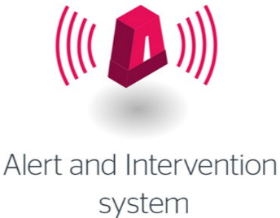 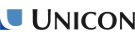 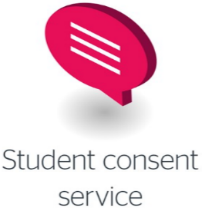 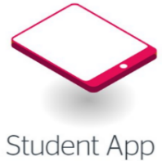 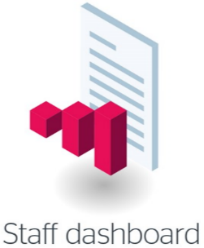 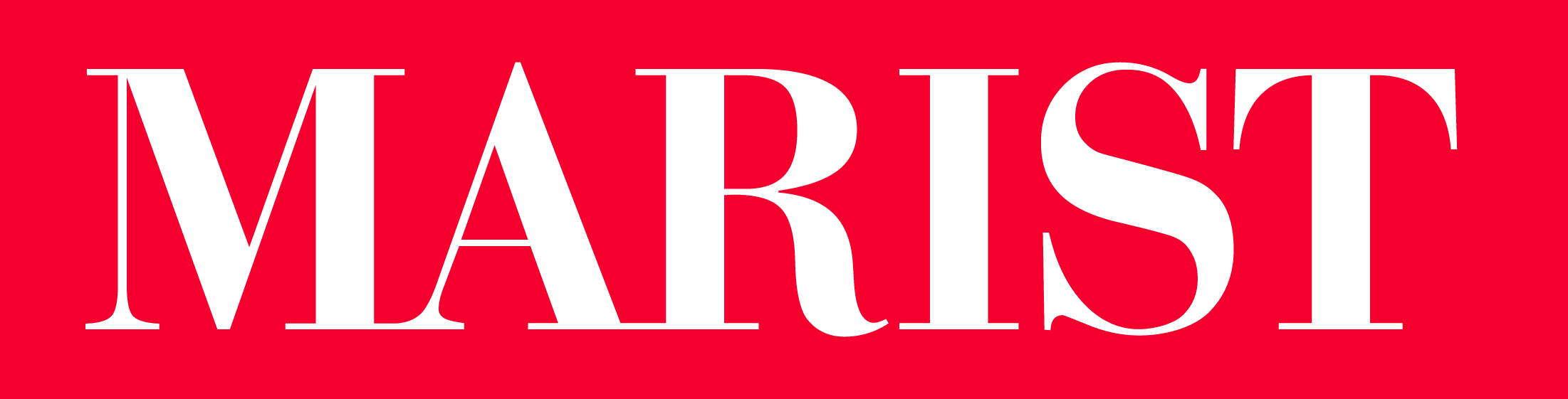 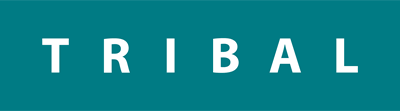 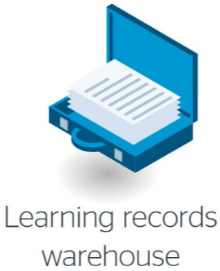 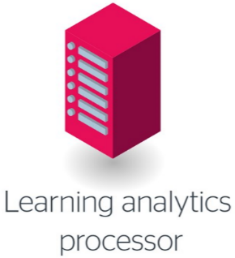 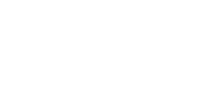 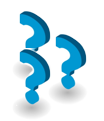 About the student (UDD)
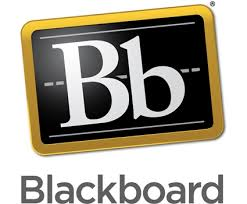 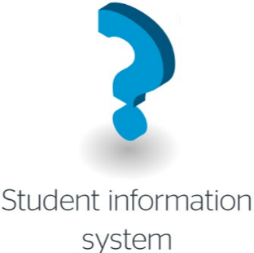 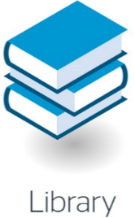 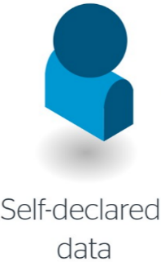 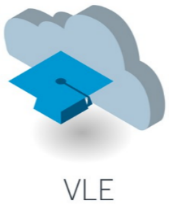 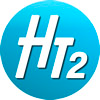 Activity data (xAPI)
09/05/2016
Digital & Data - Learning Analytics for HE & FE
Cyfleusterau Cymraeg LA Welsh Services
Welsh language support – for all customer-facing LA services
Tribal Student Insight – front & back-end bilinigual
Translation templates available to institutions = local customisation
Local customisation facility & support during the LA pilot - inclusive!
Potential to develop automated translation/ access interface(s)
UDD 1.2 – requires customisation to provide extra bilingual fields (text)
https://github.com/jiscdev/analytics-udd/
UDD 1.2 – field options/ mappings to be translated – joint effort welcomed!
Useful translation resources:
http://geiriadur.bangor.ac.uk/
https://www.bangor.ac.uk/canolfanbedwyr/ap_geiriaduron.php.en
09/05/2016
Digital & Data - Learning Analytics for HE & FE
Arddangos Data LA Dashboards
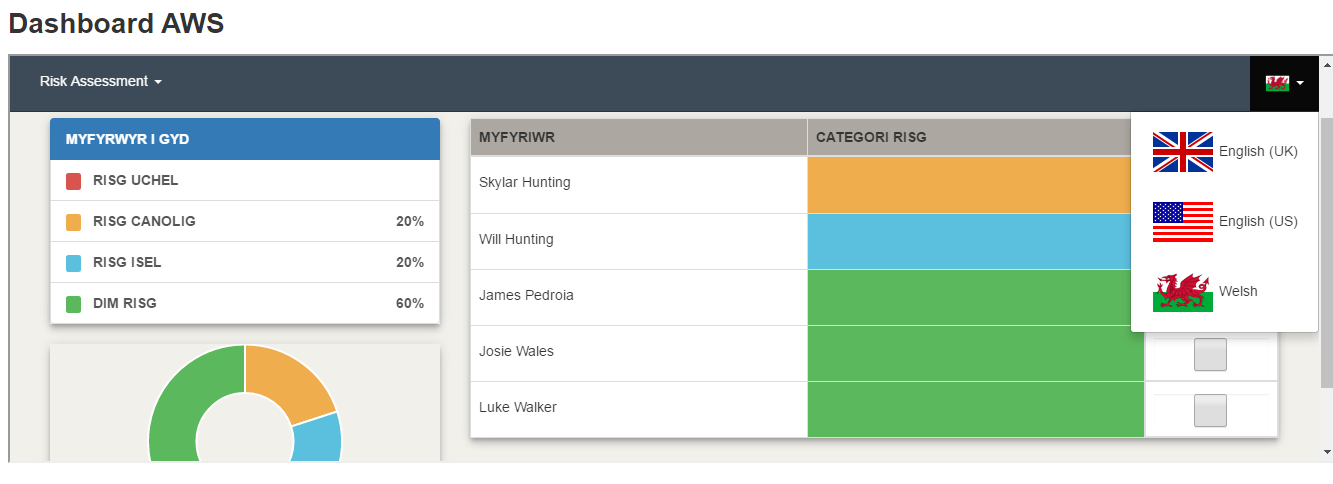 UNICON OpenDashboard
Individual json files provided
translation underway recently
continuously updated
Tribal Student Insight
front & back-end welsh
single json file
515 terms translated so far…
continuously updated
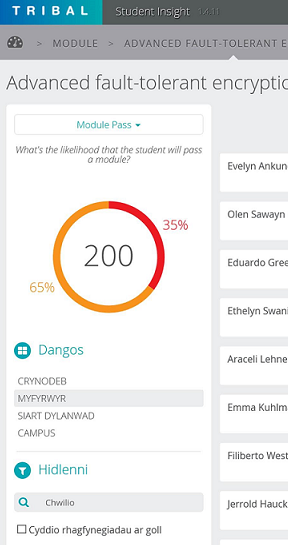 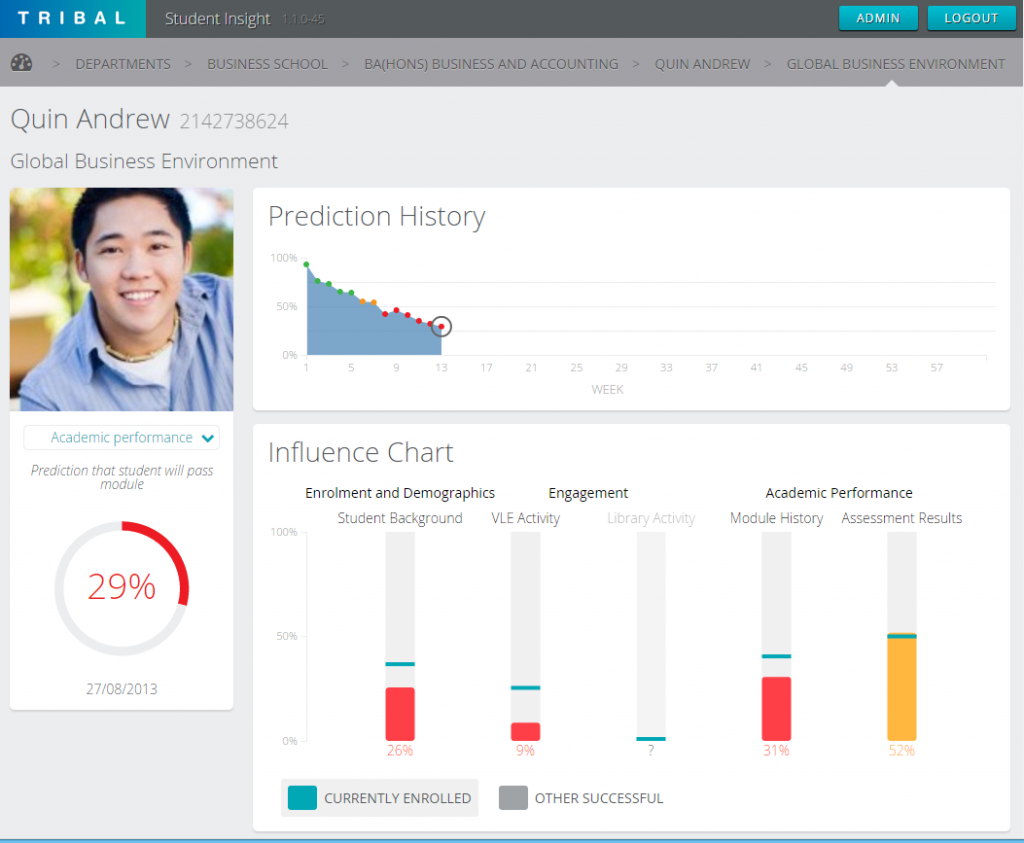 09/05/2016
Digital & Data - Learning Analytics for HE & FE
Intervention Management
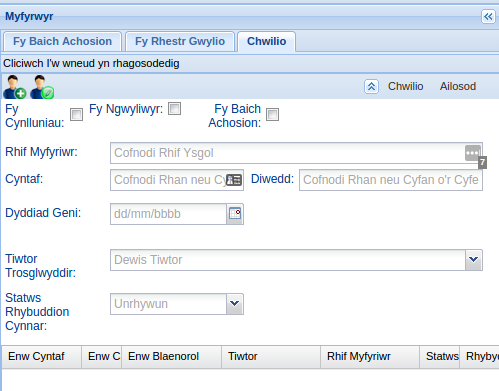 UNICON Student Success Planner
Case & Intervention Management
Excel translation files (includes duplicate) of ~ 550 terms
~ 10 Email templates (HTML format)
UDD 1.2 fields/ mappings sourced, thus require translation
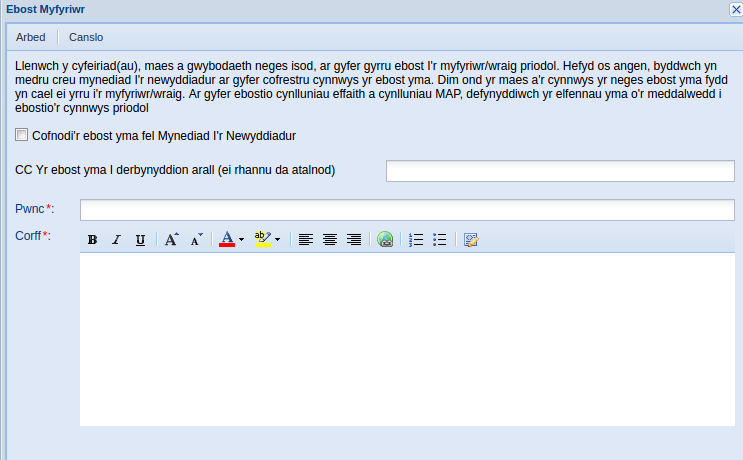 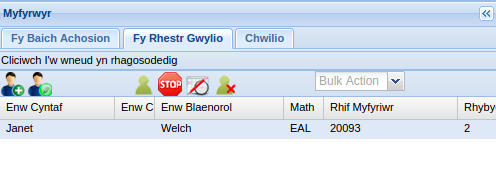 09/05/2016
Digital & Data - Learning Analytics for HE & FE
Student App Myfyrwyr
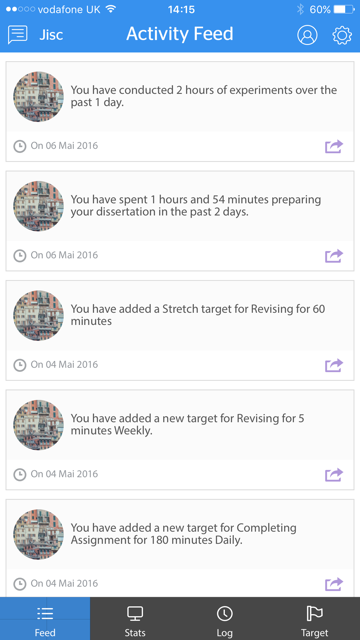 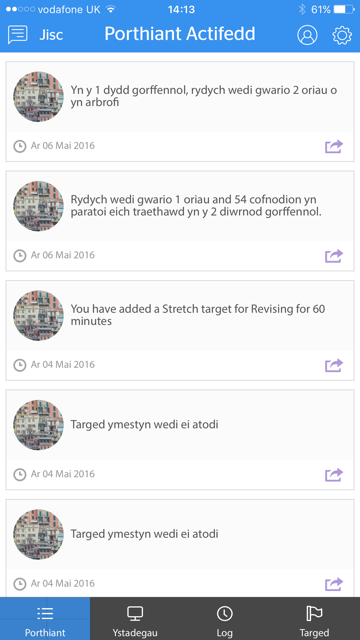 Learning Analytics Student App
Apple iOS devices (v8+)
Android devices (v4.2+, min 1GB RAM)
Single excel translation file (includes duplicates) of 271 terms - so far!
UDD 1.2 fields/ mappings sourced, thus require translation
Currently finalising LRW & student data model (UDD) integration for final beta version release
09/05/2016
Digital & Data - Learning Analytics for HE & FE
Contact/ Cyswllt
Rob Wyn Jones
Learning Analytics/ Dysgu Dadansoddol
rob.jones@jisc.ac.uk/ 07976 508860
09/05/2016
Digital & Data - Learning Analytics for HE & FE